Автомобильнаясигнализация
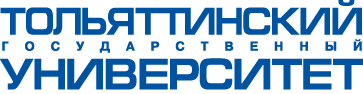 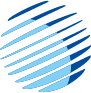 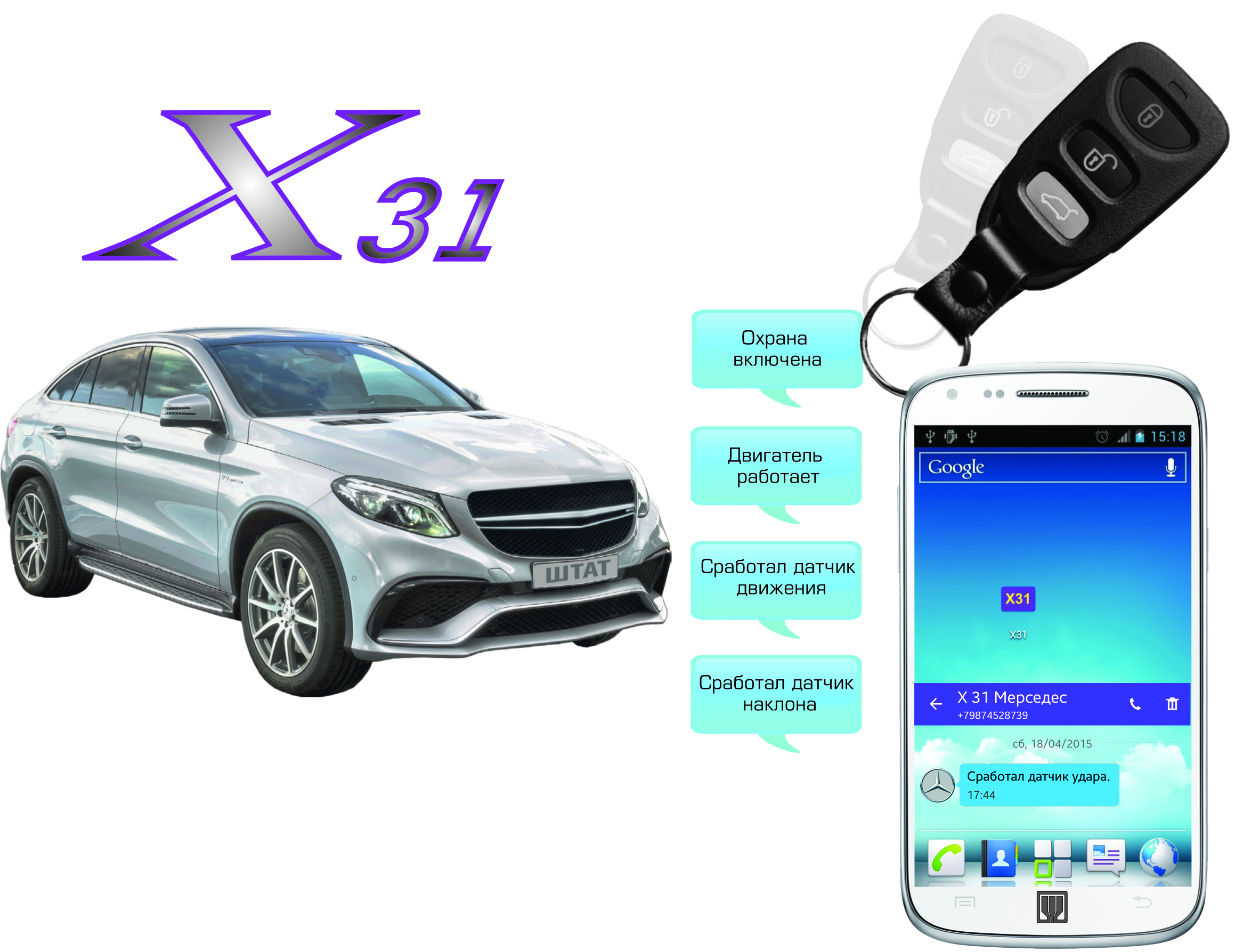 Не сканируемый диалоговый код
Автозапуск двигателя
Встроенный датчик положения/удара
Управление с брелока, мобильного
 телефона или планшета
Разработка кафедры НИЛ-15
Руководитель к.т.н. Петинов Ю.О.
Комплектация
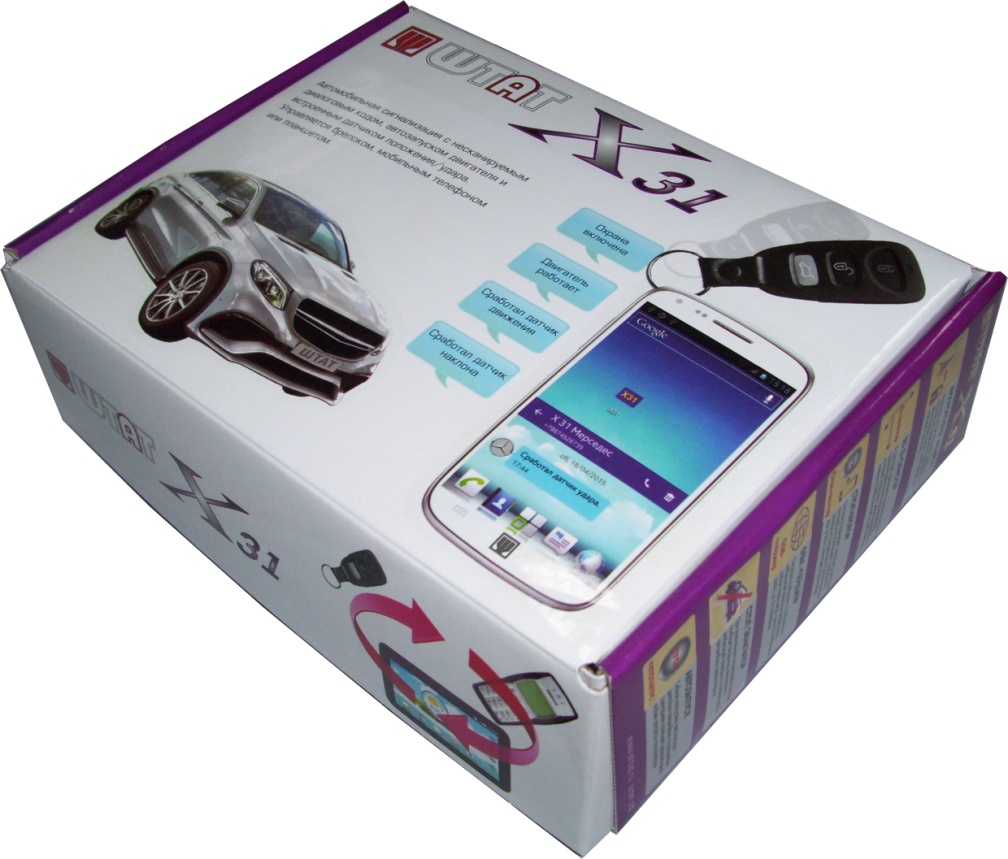 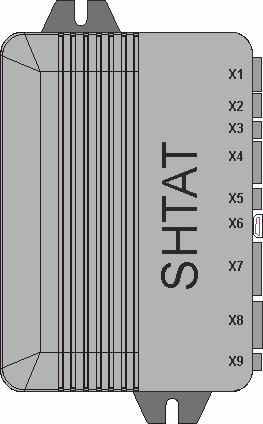 Основной блок
Брелок управления
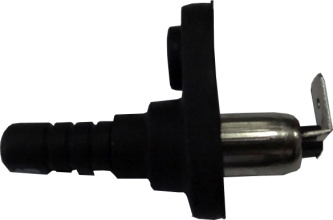 Концевой 
выключатель
капота
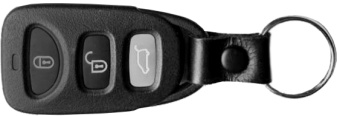 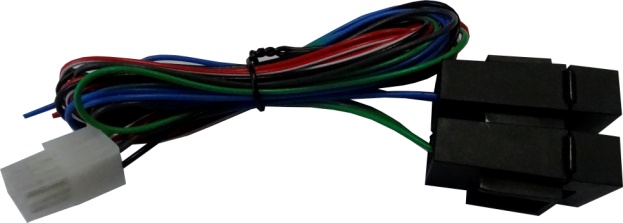 Жгут питания
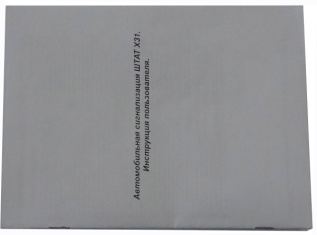 Инструкция 
пользователя
Светодиод 
индикации состояния
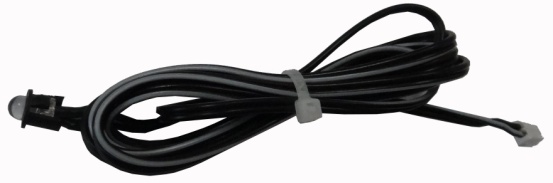 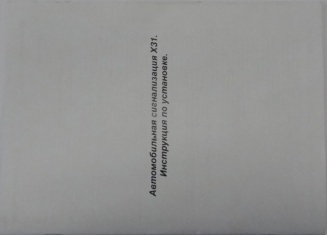 Жгут управления центральным замком
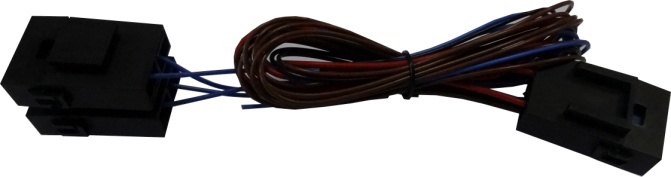 Инструкция
по установке
Дополнительное 
реле с колодкой
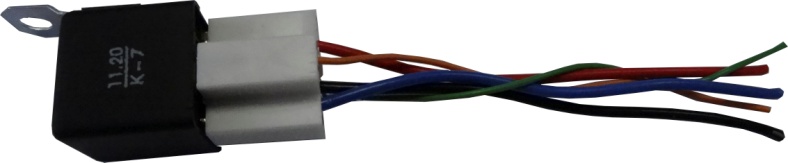 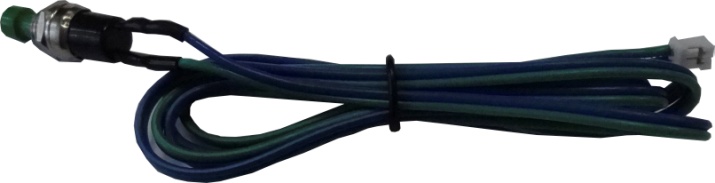 Сервисная кнопка
Диод 1N4007
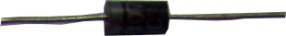 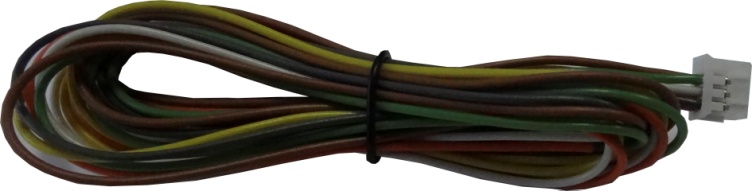 Жгут выходов
Резистор 1к
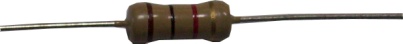 Жгут 
подключения
модуля 
автозапуска
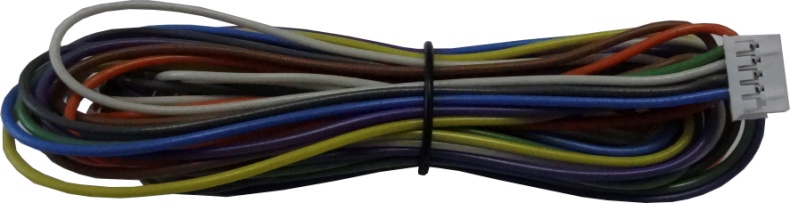 Жгут входов
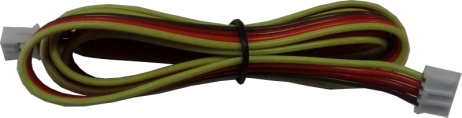 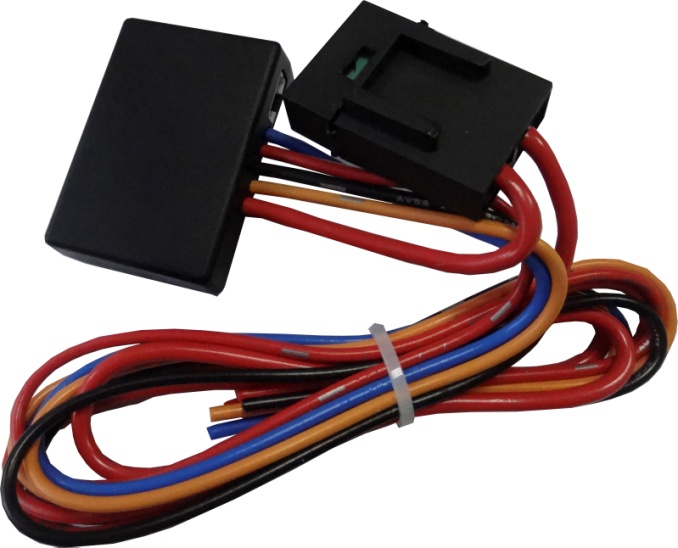 Модуль автозапуска
Функции запуска / остановки двигателя
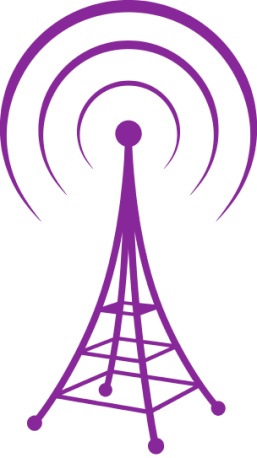 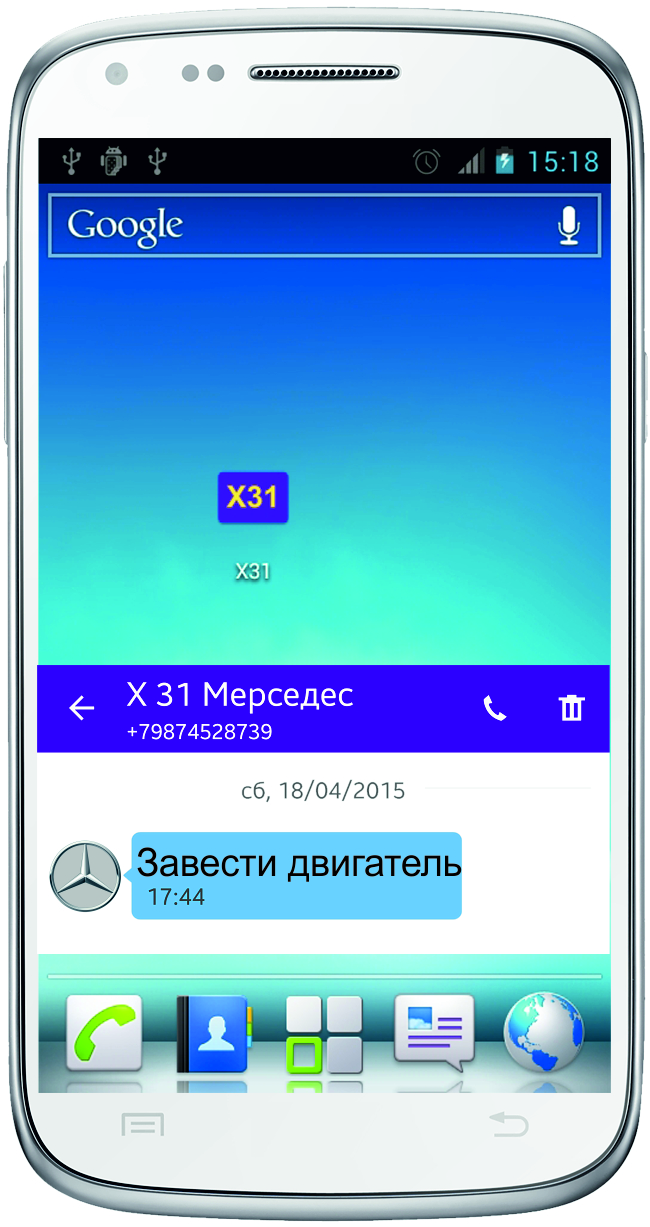 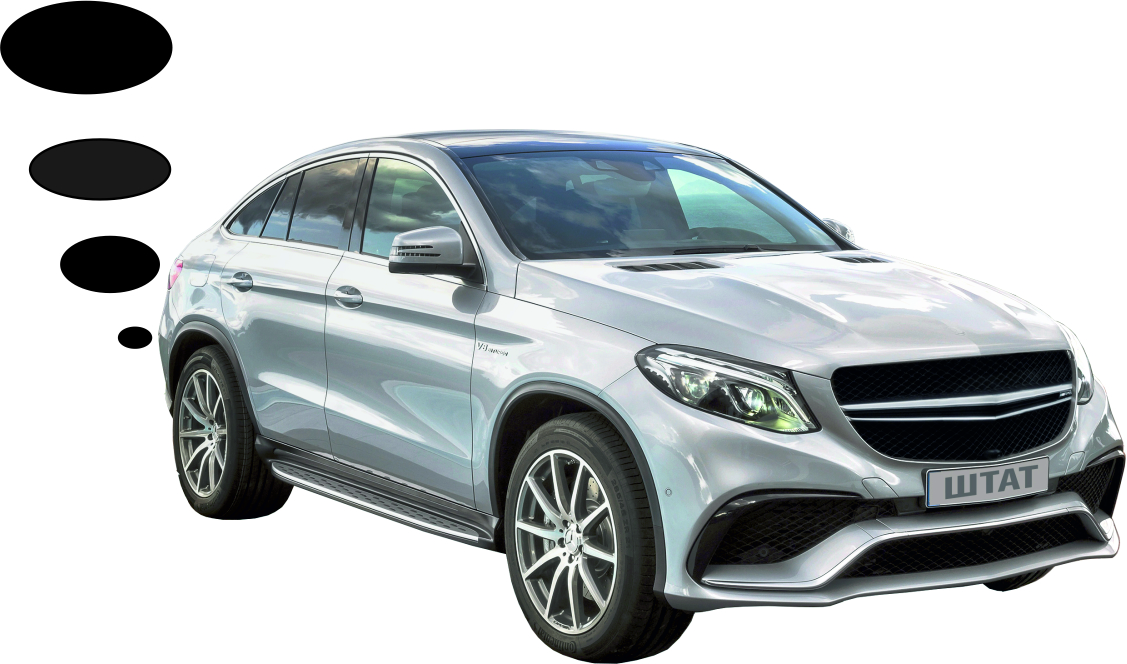 Настройка сценария автозапуска через голосовое меню
Дистанционный запуск / остановка двигателя с брелка или телефона
Автоматический запуск двигателя по таймеру или температуре
Функция турботаймер
Контроль работы двигателя по тахометру, генератору, датчику давления масла, напряжению аккумулятора
Уведомление о запуске, остановке, ошибке запуска двигателя на телефон
Охраняемые зоны автомобиля и способы их контроля
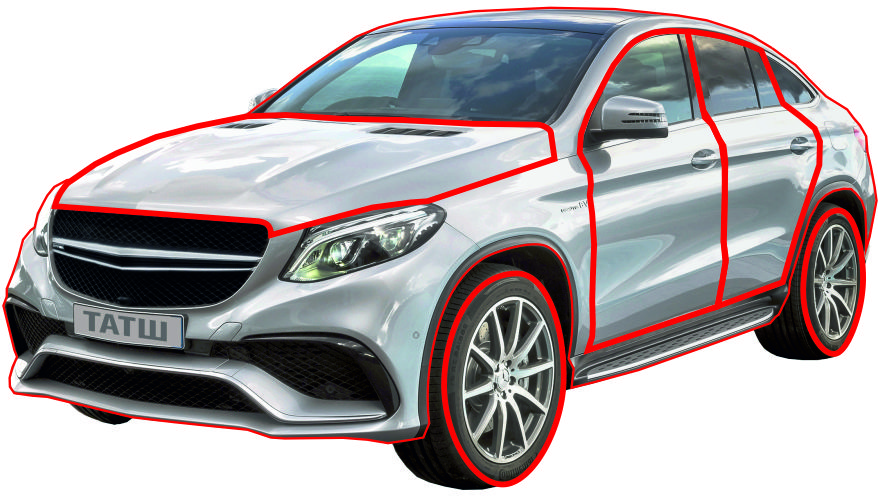 Двери, капот, багажник, стояночный тормоз – концевые выключатели
Зажигание – вход контроля цепи зажигания
Кузов, колёса – 3G-акселерометр
Внутреннее пространство салона – дополнительный датчик (опция)
Защитные и противоугонные функции сигнализации
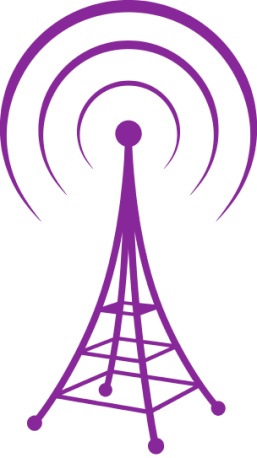 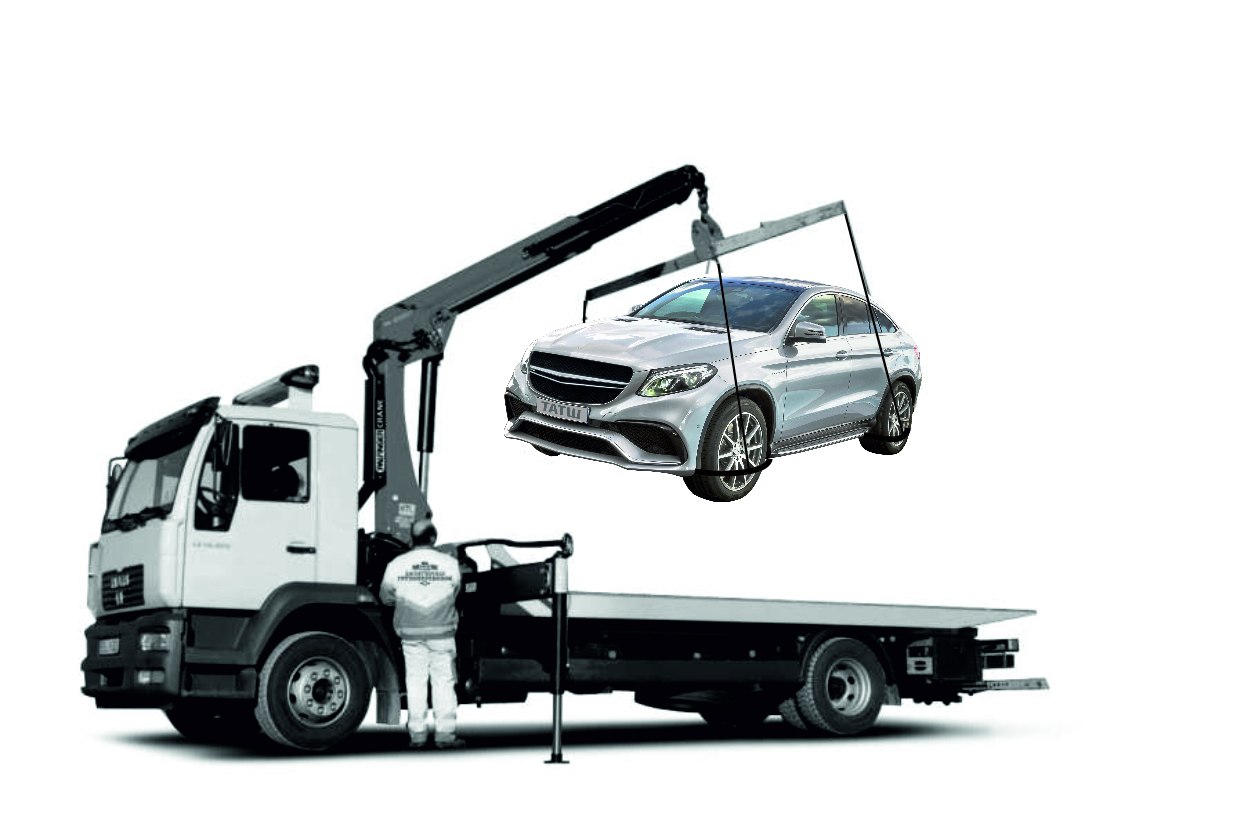 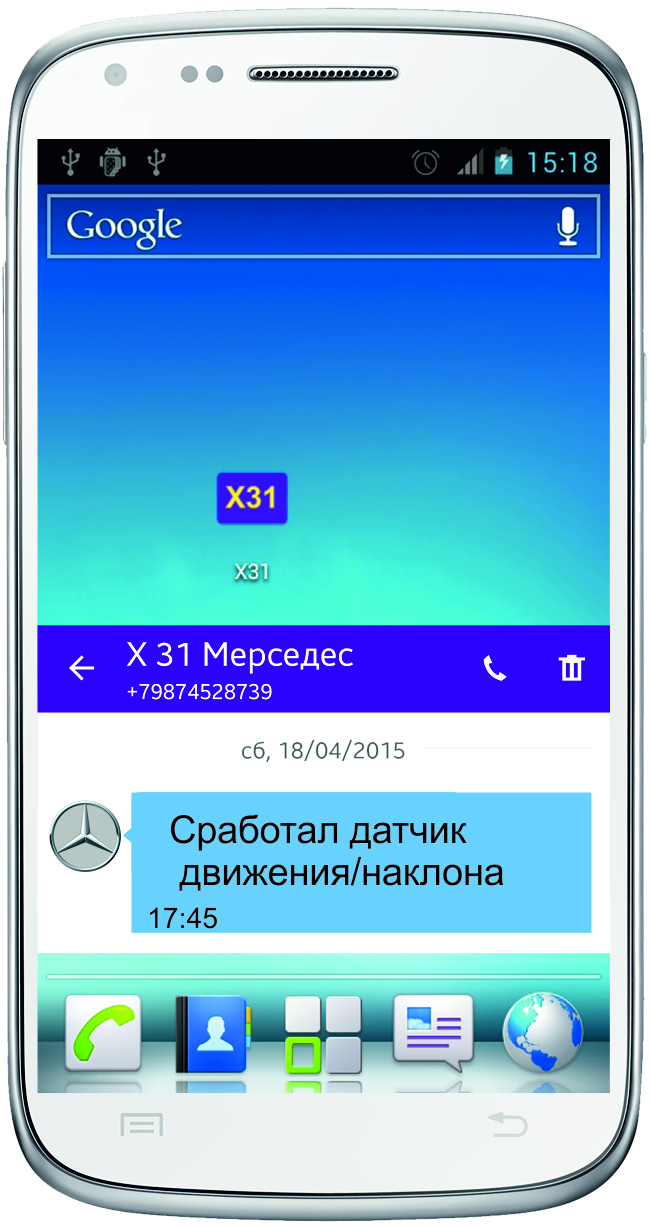 Включение звуковых и световых сигналов тревоги при срабатывании датчиков в режиме охраны
Подача сигналов оповещения о тревоге на телефоны пользователей (до 4-х)
Дистанционная блокировка двигателя с телефона
Оповещение /тревога при ударах
Оповещение/тревога при попытке переместить автомобиль эвакуатором
Оповещение/тревога при наклоне автомобиля
Защищенность сигнализации
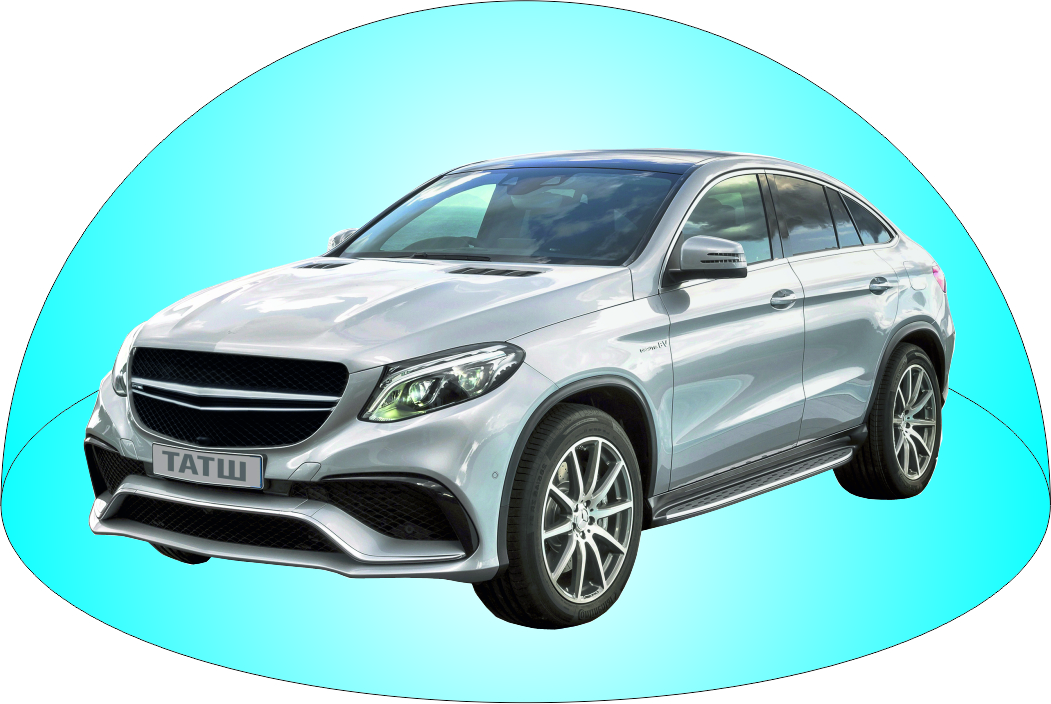 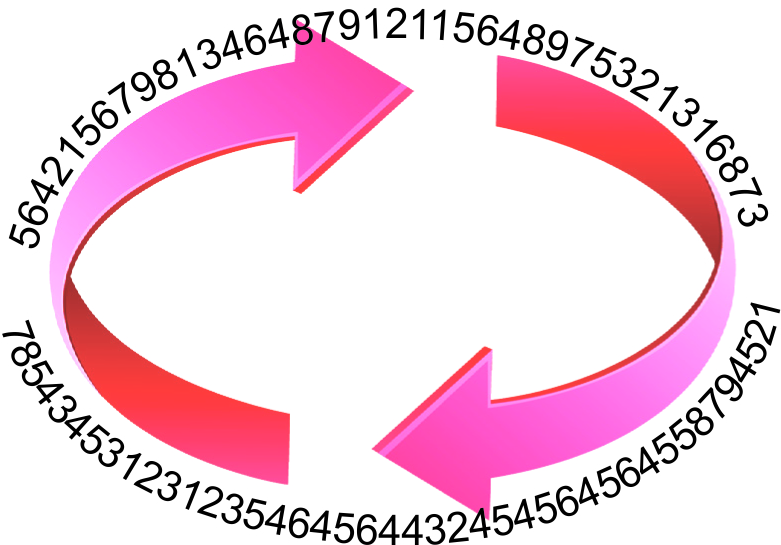 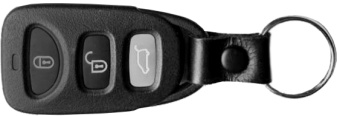 Радиоканал:
- Частота каналов 868 МГц
- Команды на постановку и снятие закодированы 128 канальным диалоговым кодом с индивидуальными ключами шифрования
- Запоминание исходного состояния 
при отключении питания и возврат 
в то же состояние при восстановлении
 питания
- Фильтр входящих звонков
 Запрос пароля при доступе к управлению
 3D G-сенсор
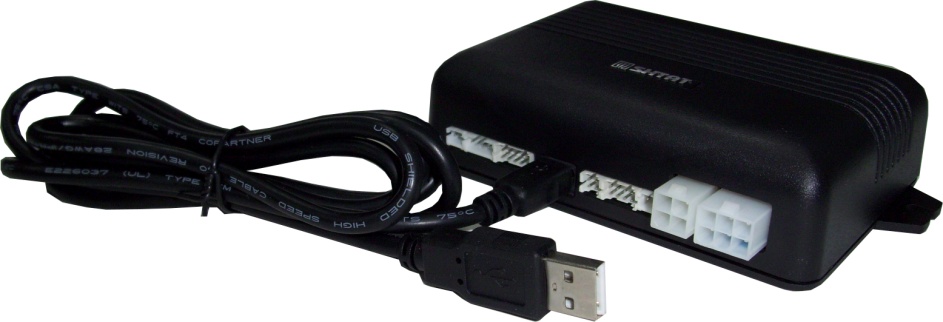 Возможность настройки авто сигнализации с различных устройств через USB разъем
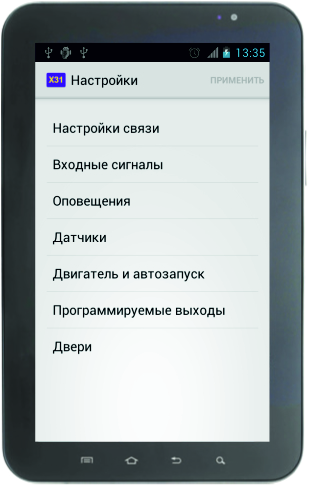 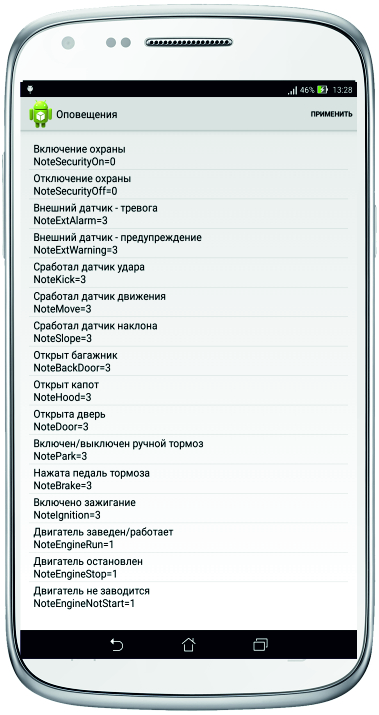 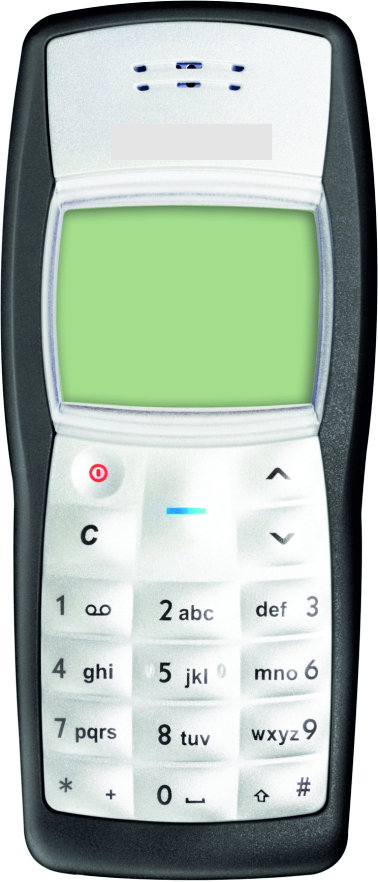 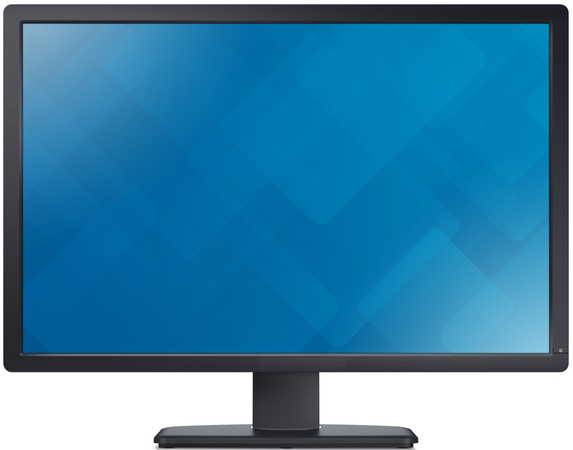 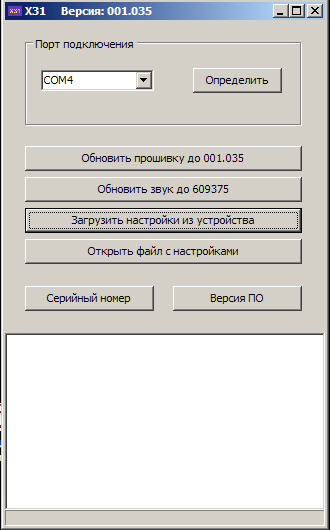 Телефон :
DTMF 
командами
или
SMS 
сообщениями
Приложение для 
телефона на базе 
Андроид
Приложение для 
планшета на базе 
Андроид
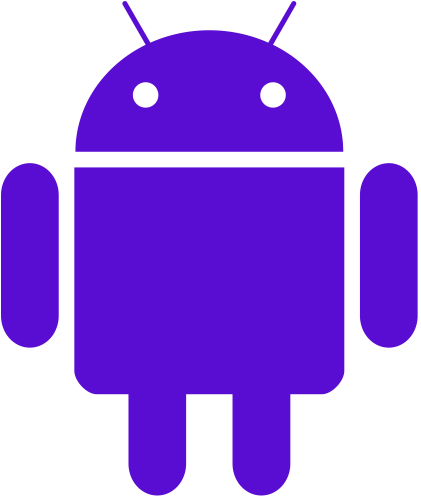 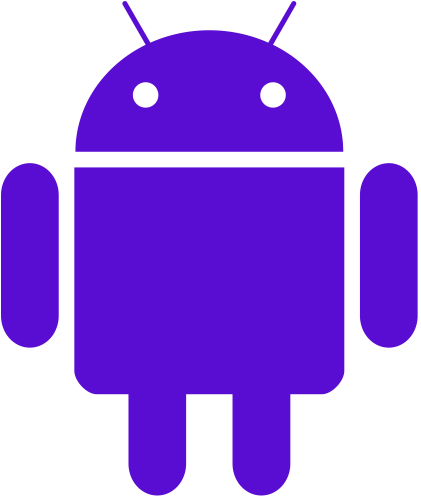 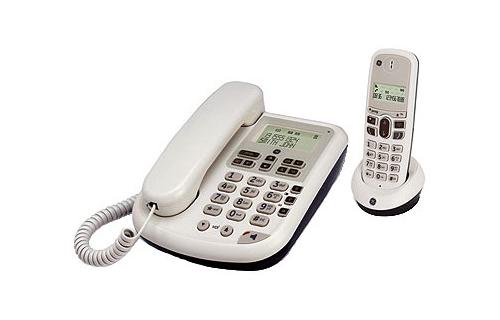 Приложение 
на базе Windows
DTMF  командами
Самодиагностика и индикация режимов работы
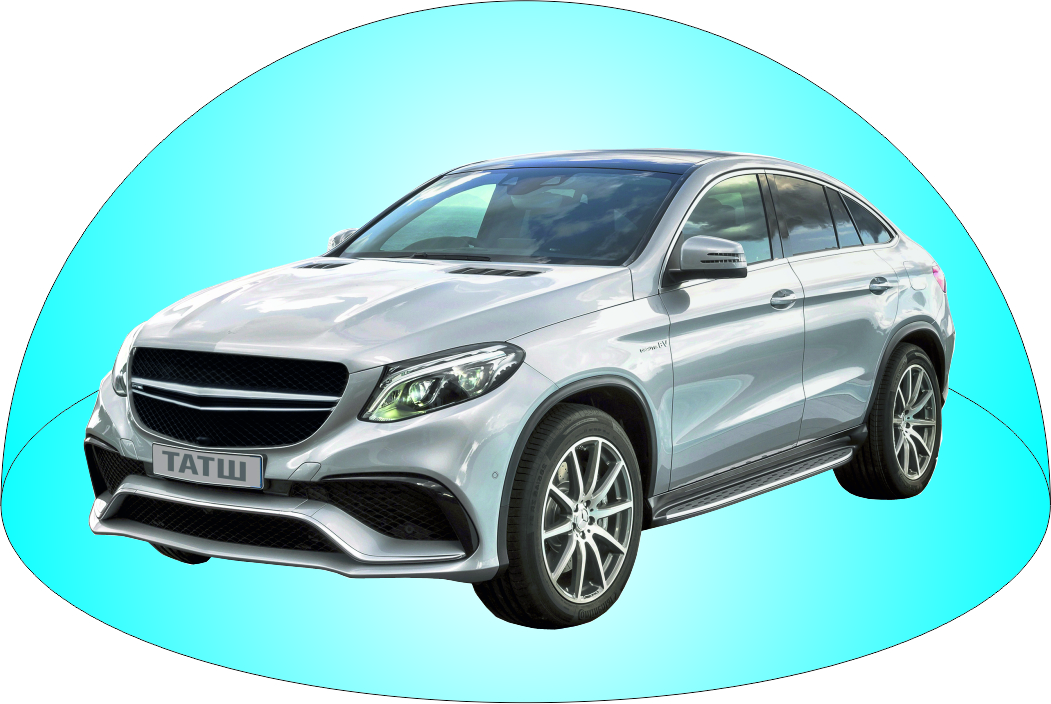 Контроль незакрытых дверей, капота, багажника с оповещением
Индикация состояния сигнализации светодиодом
Звуковая и светодиодная индикация работоспособности канала сотовой связи
Голосовой режим диагностики
Голосовое сообщение о состоянии
Выносной модуль автозапуска
Гибкая настройка автозапуска двигателя по различным сценариям позволяет удовлетворить любые запросы пользователя
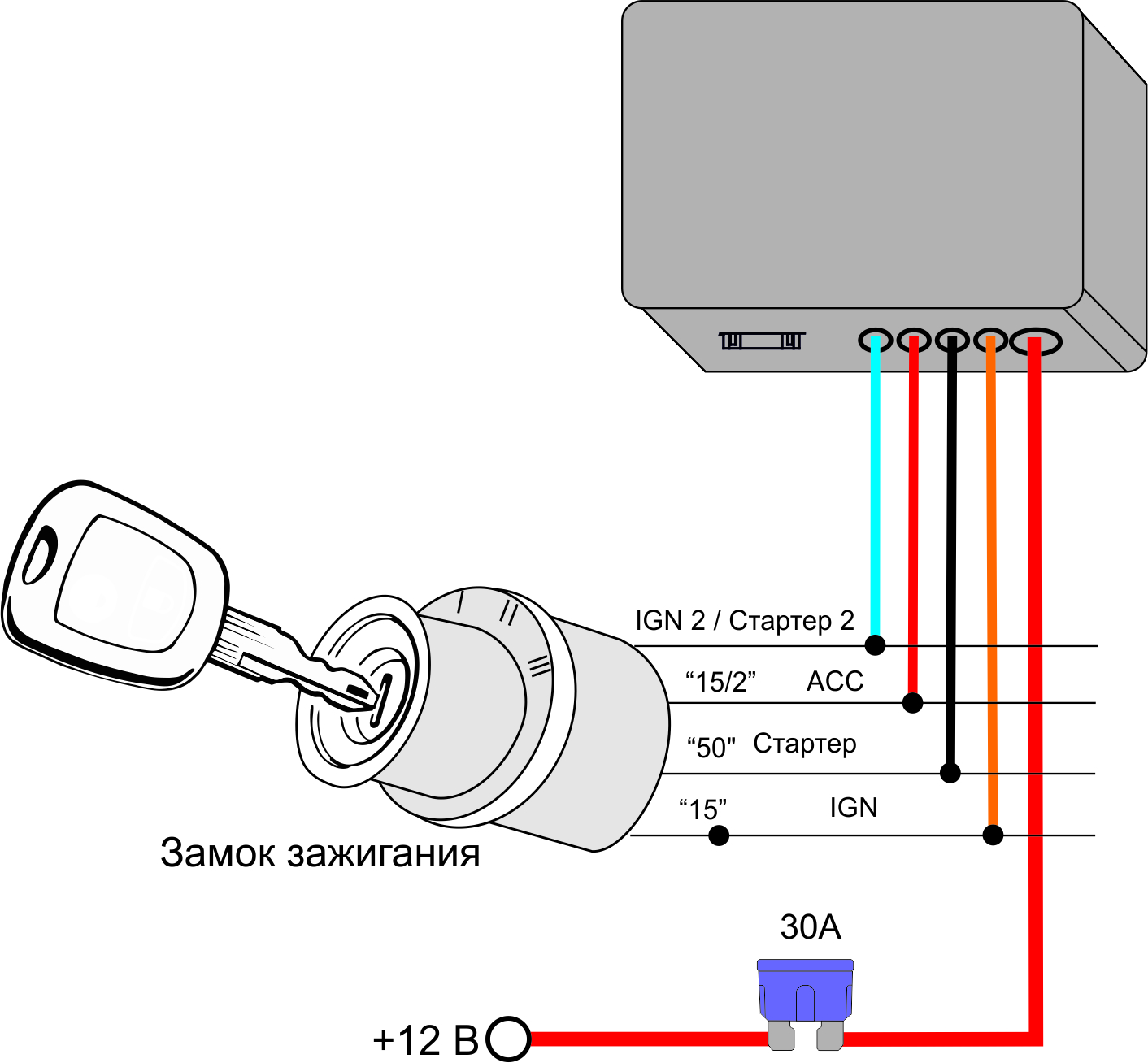 Модуль автозапуска
Возможность запуска двигателя:
 по команде
 по температуре
 по таймеру
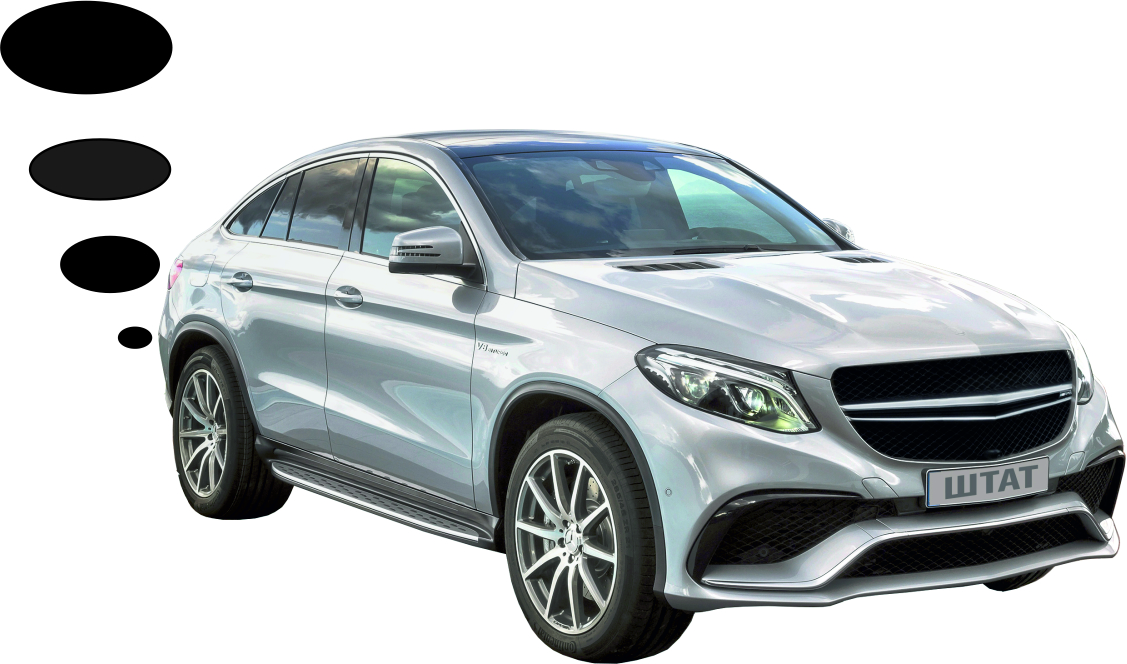 Slave режим
12 параметров SLAVE режима
Способность охранной системы работать под управление штатного брелока автомобиля, с помощью которого происходит как постановка на охрану, так и снятие с охраны.
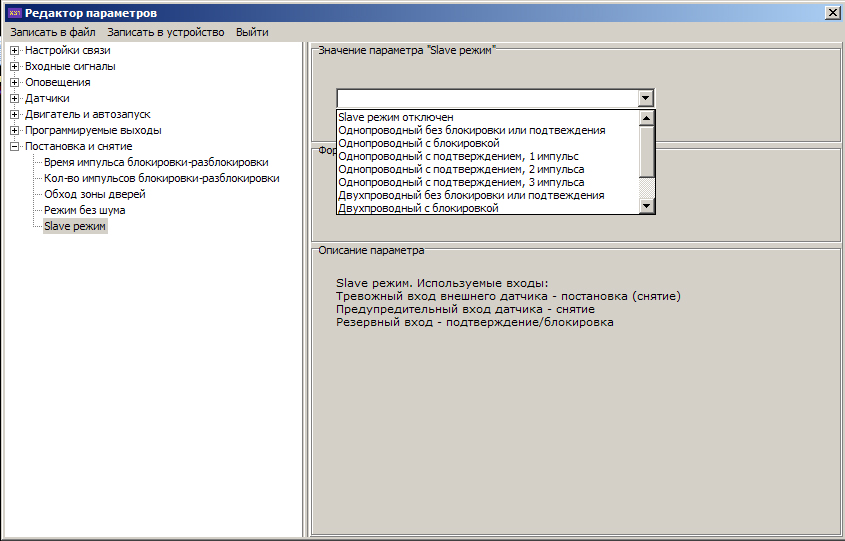 Техническая поддержка
Номера бесплатной Горячей линии:
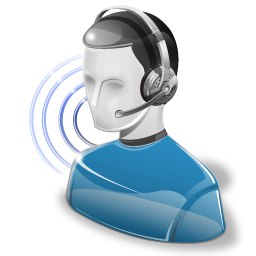 8 800 700 10 63
8 961 390 10 63